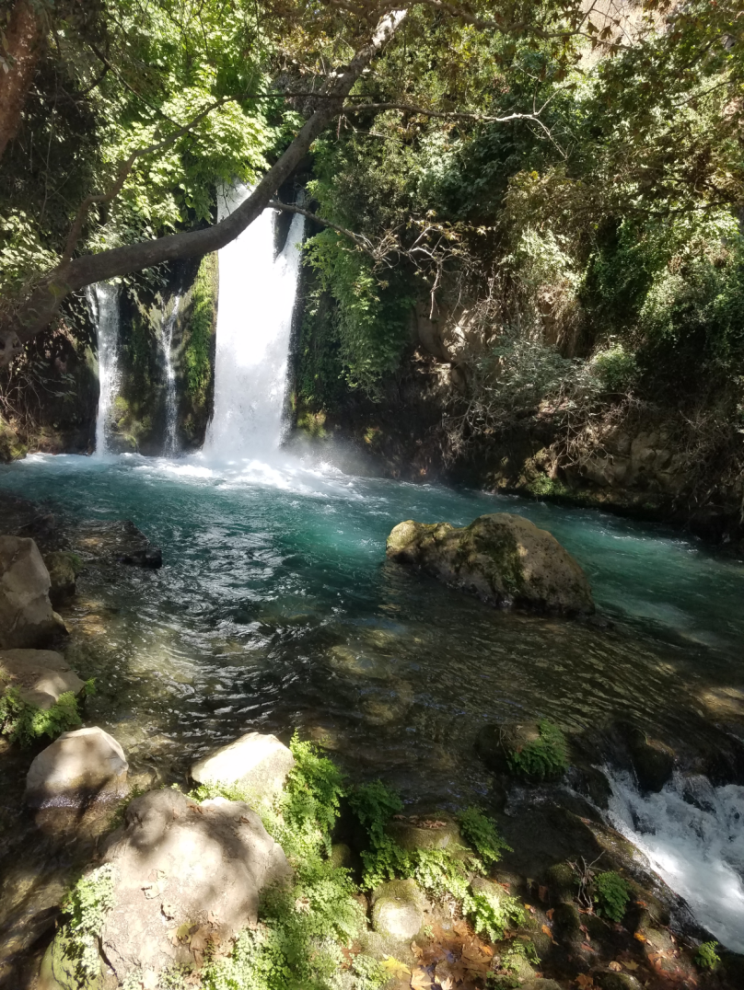 Greek-English Interlinear New Testament 
 Listen to and Learn
the Greek New Testament
Book of RevelationChapter 3
מְקוֹר מַיִם חַיִּים 
ἡ πηγή ὕδατος ζωῆς 
The Spring of Living Water 
생명수 샘  生命水的泉源
La Fuente de Agua Viva
La Source d'Eau Vive
Die Quelle Lebendigen Wassers 
Fonte de Água Viva
‎ يَنْبُوعَ الْمِيَاهِ الْحَيَّةِ،
Prepared and Recited by Ezra Kim, PhD
Revelation 3:1 


1 Καὶ τῷ ἀγγέλῳ τῆς ἐν Σάρδεσιν ἐκκλησίας γράψον·
    and  to the  angel     of the  in       Sardis             church             write

    Τάδε λέγει  ὁ ἔχων    τὰ ἑπτὰ πνεύματα τοῦ θεοῦ 
      these     says  the One who has the  seven        spirits             of      God 

        καὶ τοὺς ἑπτὰ ἀστέρας·  οἶδά σου τὰ ἔργα 
            and     the      seven        stars              I know  your    the  works
         ὅτι ὄνομα ἔχεις  ὅτι    ζῇς,      καὶ νεκρὸς  εἶ.  
             that    name     you have that you are alive  but      dead      you are
 
	ESV 3:1 And to the angel of the church in Sardis write: 'The words of him who has the seven spirits of God and the seven stars. "'I know your works. You have the reputation of being alive, but you are dead.
	CUV3:1你要寫信給撒狄教會的使者、說、那有　神的七靈、和七星的、說、我知道你的行為、按名你是活的、其實是死的。
Revelation 3:2-3 
2  γίνου γρηγορῶν καὶ στήρισον τὰ λοιπὰ  ἃ  ἔμελλον 
           be          watchful        and    strengthen   what remains  what  is about
 ἀποθανεῖν, οὐ γὰρ εὕρηκά  σου τὰ ἔργα πεπληρωμένα
       to die               not    for   I have found   your   the  works          complete 
 ἐνώπιον τοῦ θεοῦ μου.                    3 μνημόνευε οὖν  πῶς   εἴληφας
      before                    God       my                                         remember         then    how      you received
   καὶ ἤκουσας καὶ τήρει καὶ μετανόησον. ἐὰν οὖν   μὴ  γρηγορήσῃς, 
     and   you heard      and    keep      and         repent                 if    therefore  not   you will wake up
      ἥξω   ὡς   κλέπτης, καὶ οὐ μὴ  γνῷς    ποίαν ὥραν  ἥξω   ἐπὶ σέ. 
  I will come   like        a thief          and     never  you will know  what      hour  I will come  on  you
 
	ESV 3:2 Wake up, and strengthen what remains and is about to die, for I have not found your works complete in the sight of my God. 3 Remember, then, what you received and heard. Keep it, and repent. If you will not wake up, I will come like a thief, and you will not know at what hour I will come against you.
	CUV 3:2 你要儆醒、堅固那剩下將要衰微的．〔衰微原文作死〕因我見你的行為、在我　神面前、沒有一樣是完全的。 3 所以要回想你是怎樣領受、怎樣聽見的．又要遵守、並要悔改。若不儆醒、我必臨到你那裡如同賊一樣．我幾時臨到、你也決不能知道。
Revelation 3:4-5 

4 ἀλλ᾽ ἔχεις ὀλίγα ὀνόματα ἐν Σάρδεσιν ἃ οὐκ ἐμόλυναν 
     yet   you have    a few       names         in        Sardis      that  not      defiled  
τὰ ἱμάτια αὐτῶν, καὶ περιπατήσουσιν μετ᾽ ἐμοῦ ἐν λευκοῖς, 
the garments    their       and       they will walk            with      me       in      white
 ὅτι ἄξιοί εἰσιν.         5  Ὁ νικῶν οὕτως περιβαλεῖται ἐν ἱματίοις λευκοῖς 
  for   worthy  they are        the one who conquers  thus        will be clothed        in    garments        white
καὶ οὐ μὴ ἐξαλείψω τὸ ὄνομα αὐτοῦ ἐκ τῆς βίβλου τῆς ζωῆς καὶ ὁμολογήσω 
and     never   I will blot out   the  name        his      from  the      book    of the   life     and   I will confess 
τὸ ὄνομα αὐτοῦ ἐνώπιον τοῦ πατρός μου καὶ ἐνώπιον τῶν ἀγγέλων αὐτοῦ.
The   name        his            before       the     Father        my   and      before        the       angels          his


	ESV  3:4 Yet you have still a few names in Sardis, people who have not soiled their garments, and they will walk with me in white, for they are worthy. 5 The one who conquers will be clothed thus in white garments, and I will never blot his name out of the book of life. I will confess his name before my Father and before his angels.
	CUV 3:4 然而在撒狄你還有幾名是未曾污穢自己衣服的．他們要穿白衣與我同行．因為他們是配得過的。
5 凡得勝的、必這樣穿白衣．我也必不從生命冊上塗抹他的名．且要在我父面前、和我父眾使者面前、認他的名。
Revelation 3:6-7 



6     Ὁ ἔχων οὖς ἀκουσάτω  τί  τὸ πνεῦμα λέγει ταῖς
      he who has an ear   let him hear  what the     Spirit           says    to the
  ἐκκλησίαις.       7  Καὶ τῷ ἀγγέλῳ τῆς ἐν Φιλαδελφείᾳ ἐκκλησίας
      churches                          and  to the  angel     of the   in        Philadelphia             church 
γράψον·  Τάδε λέγει ὁ ἅγιος, ὁ ἀληθινός, ὁ ἔχων τὴν κλεῖν Δαυίδ, 
    write             these    says   the holy one   the true one       who  has     the       key     of David       
 ὁ ἀνοίγων καὶ οὐδεὶς κλείσει καὶ κλείων καὶ οὐδεὶς  ἀνοίγει· 
who  opens        and     no one     will shut     and     shuts      and     no one        opens


	ESV 3:6 He who has an ear, let him hear what the Spirit says to the churches.‘   7 "And to the angel of the church in Philadelphia write: 'The words of the holy one, the true one, who has the key of David, who opens and no one will shut, who shuts and no one opens.   /   CUV 3:6 聖靈向眾教會所說的話、凡有耳的、就應當聽。 7 你要寫信給非拉鐵非教會的使者、說、那聖潔、真實、拿著大衛的鑰匙、開了就沒有人能關、關了就沒有人能開的、說、
Revelation 3:6-7 


6 ἀλλὰ τοῦτο ἔχεις, ὅτι μισεῖς τὰ ἔργα τῶν Νικολαϊτῶν
mais      j'ai    contre     toi    que     le       amour        ton      le      premier 
     ἃ κἀγὼ μισῶ.                    7   Ὁ ἔχων οὖς ἀκουσάτω 
tu as abandonné                   souviens -toi     donc     d'où       tu es tombé      et        repens –toi    
τί τὸ πνεῦμα λέγει ταῖς ἐκκλησίαις. Τῷ νικῶντι δώσω αὐτῷ 
 (Rev. 3:7 BGT)     
 et    les  premières œuvres     pratique      si   et   non    je viendrai   à toi    et      j'ôterai      
    τὴν λυχνίαν σου ἐκ τοῦ τόπου αὐτῆς, ἐὰν μὴ μετανοήσῃς.       
        le    chandelier     ton    de     la        place         sa            si   ne pas   tu te repentes

             ESV 3:6 Tu as pourtant ceci, c'est que tu hais les oeuvres des Nicolaïtes, oeuvres que je hais aussi.

CUVRevelation 3:6 Cependant, tu as ceci en ta faveur: tout comme moi, tu détestes ce que font les Nicolaïtes.
Revelation 3:8


 8  οἶδά σου τὰ ἔργα, ἰδοὺ δέδωκα ἐνώπιόν σου 
      I know   your    the  works     behold    I have set        before         you    
 θύραν ἠνεῳγμένην, ἣν οὐδεὶς δύναται κλεῖσαι αὐτήν, 
    a door           open                   which  no one      is able to          shut               it
   ὅτι  μικρὰν ἔχεις δύναμιν καὶ ἐτήρησάς μου τὸν λόγον 
     that        little      you have      power        yet   you have kept     my      the     word 
            καὶ οὐκ  ἠρνήσω τὸ ὄνομά μου. 
                   and    not      you denied   the     name       my



	ESV 3:8  I know your works. Behold, I have set before you an open door, which no one is able to shut. I know that you have but little power, and yet you have kept my word and have not denied my name.
	CUV3:8 我知道你的行為、你略有一點力量、也曾遵守我的道、沒有棄絕我的名．看哪、我在你面前給你一個敞開的門、是無人能關的。
Revelation 3:9 
 9    ἰδοὺ διδῶ  ἐκ τῆς συναγωγῆς τοῦ σατανᾶ 
      behold I will give from  the     synagogue            of        Satan    
       τῶν λεγόντων ἑαυτοὺς  Ἰουδαίους  εἶναι, 
           who            say             themselves         Jews                  to be  
    καὶ οὐκ εἰσὶν ἀλλὰ ψεύδονται. ἰδοὺ ποιήσω αὐτοὺς 
      and    not   they are    but           they  lie           behold  I will make      them 
   ἵνα   ἥξουσιν  καὶ προσκυνήσουσιν ἐνώπιον τῶν ποδῶν σου 
 so that  they will come  and      they will bow down             before         the         feet       your    
              καὶ  γνῶσιν    ὅτι  ἐγὼ ἠγάπησά σε.     
                    and  they will know  that      I             loved          you


	ESV 3:9 Behold, I will make those of the synagogue of Satan who say that they are Jews and are not, but lie-- behold, I will make them come and bow down before your feet, and they will learn that I have loved you.  / 	CUV 3:9 那撒但一會的、自稱是猶太人、其實不是猶太人、乃是說謊話的、我要使他們來在你腳前下拜、也使他們知道我是已經愛你了。
Revelation 3:10-11  


10    ὅτι  ἐτήρησας τὸν λόγον τῆς ὑπομονῆς μου, 
      because    you kept       the    word   of the    endurance      my    
κἀγώ σε τηρήσω ἐκ τῆς ὥρας τοῦ πειρασμοῦ τῆς μελλούσης ἔρχεσθαι 
 I also   you  I will keep from the   hour  of the        trial              that      is about to         come  
 ἐπὶ τῆς οἰκουμένης ὅλης πειράσαι τοὺς κατοικοῦντας ἐπὶ τῆς γῆς. 
  on    the    inhabited world  whole      to try           those      who dwell             on    the   earth
11 ἔρχομαι ταχύ· κράτει ὃ ἔχεις,  ἵνα μηδεὶς  λάβῃ τὸν στέφανόν σου. 
     I am coming  soon    hold fast what you have so that no one may seize the       crown          your




	ESV 3:10 Because you have kept my word about patient endurance, I will keep you from the hour of trial that is coming on the whole world, to try those who dwell on the earth. 11 I am coming soon. Hold fast what you have, so that no one may seize your crown.   /    CUV 3:10 你既遵守我忍耐的道、我必在普天下人受試煉的時候、保守你免去你的試煉。 11 我必快來、你要持守你所有的、免得人奪去你的冠冕。
Revelation 3:12 

12   Ὁ νικῶν     ποιήσω αὐτὸν στῦλον  ἐν  τῷ ναῷ 
  the one who conquers I will make    him         a pillar       in    the  temple
τοῦ θεοῦ μου καὶ  ἔξω   οὐ μὴ  ἐξέλθῃ ἔτι  καὶ γράψω 
  of      God     my    and  outside   never   he shall go out more and I will write
   ἐπ᾽ αὐτὸν τὸ ὄνομα τοῦ θεοῦ μου καὶ τὸ ὄνομα τῆς πόλεως 
     on       him      the     name      of       God      my    and  the    name  of the      city
      τοῦ θεοῦ μου, τῆς καινῆς  Ἰερουσαλὴμ ἡ καταβαίνουσα 
          of        God      my      the       new          Jerusalem      which     comes down
  ἐκ τοῦ οὐρανοῦ ἀπὸ τοῦ θεοῦ μου, καὶ τὸ ὄνομά μου τὸ καινόν. 
 from the      heaven         from              God      my      and   the   name      my    the     new  


	ESV  3:12 The one who conquers, I will make him a pillar in the temple of my God. Never shall he go out of it, and I will write on him the name of my God, and the name of the city of my God, the new Jerusalem, which comes down from my God out of heaven, and my own new name.    /     CUV 3:12 得勝的、我要叫他在我神殿中作柱子、他也必不再從那裡出去．我又要將我神的名、和我神城的名、（這城就是從天上從我　神那裡降下來的新耶路撒冷）並我的新名、都寫在他上面。
Revelation 3:13-14 


13     Ὁ ἔχων  οὖς ἀκουσάτω  τί  τὸ πνεῦμα λέγει 
          he who has an ear   let him hear   what the    Spirit          says 
    ταῖς ἐκκλησίαις.                      14  Καὶ τῷ ἀγγέλῳ
    to the      churches                                                  and to the   angel
     τῆς ἐν Λαοδικείᾳ ἐκκλησίας γράψον·  Τάδε λέγει ὁ ἀμήν, 
     of the  in        Laodicea            church              write             these      says   the  Amen       
   ὁ μάρτυς ὁ πιστὸς καὶ ἀληθινός, ἡ ἀρχὴ  τῆς κτίσεως τοῦ θεοῦ·  
  the   witness    the  faithful   and        true          the beginning of the  creation     of     God




	ESV 3:13 He who has an ear, let him hear what the Spirit says to the churches.  14 "And to the angel of the church in Laodicea write: 'The words of the Amen, the faithful and true witness, the beginning of God's creation.
	CUV 3:13 聖靈向眾教會所說的話、凡有耳的、就應當聽。 14 你要寫信給老底嘉教會的使者、說、那為阿們的、為誠信真實見證的、在　神創造萬物之上為元首的、說、
Revelation 3:6-7 


6 ἀλλὰ τοῦτο ἔχεις, ὅτι μισεῖς τὰ ἔργα τῶν Νικολαϊτῶν
mais      j'ai    contre     toi    que     le       amour        ton      le      premier 
     ἃ κἀγὼ μισῶ.                    7   Ὁ ἔχων οὖς ἀκουσάτω 
tu as abandonné                   souviens -toi     donc     d'où       tu es tombé      et        repens –toi    
τί τὸ πνεῦμα λέγει ταῖς ἐκκλησίαις. Τῷ νικῶντι δώσω αὐτῷ 
 (Rev. 3:7 BGT)     
 et    les  premières œuvres     pratique      si   et   non    je viendrai   à toi    et      j'ôterai      
    τὴν λυχνίαν σου ἐκ τοῦ τόπου αὐτῆς, ἐὰν μὴ μετανοήσῃς.       
        le    chandelier     ton    de     la        place         sa            si   ne pas   tu te repentes

             ESV 3:6 Tu as pourtant ceci, c'est que tu hais les oeuvres des Nicolaïtes, oeuvres que je hais aussi.

CUVRevelation 3:6 Cependant, tu as ceci en ta faveur: tout comme moi, tu détestes ce que font les Nicolaïtes.
Revelation 3:15-16 


15  οἶδά σου τὰ ἔργα ὅτι οὔτε ψυχρὸς εἶ οὔτε ζεστός. 
      I know  your   the  works  that  neither    cold   you are  nor       hot
                    ὄφελον ψυχρὸς   ἦς    ἢ  ζεστός. 
                           Would that      cold      you were  or      hot
 16  οὕτως ὅτι  χλιαρὸς   εἶ   καὶ  οὔτε ζεστὸς οὔτε ψυχρός, 
            thus   because lukewarm you are and  neither     hot          nor         cold       
             μέλλω σε ἐμέσαι  ἐκ τοῦ στόματός μου.   
              I am about   you   to spit      from  the       mouth            my




	ESV 3:15  I know your works: you are neither cold nor hot. Would that you were either cold or hot!  16 So, because you are lukewarm, and neither hot nor cold, I will spit you out of my mouth.
	CUV 3:15 我知道你的行為、你也不冷也不熱．我巴不得你或冷或熱。 16 你既如溫水、也不冷也不熱、所以我必從我口中把你吐出去。
Revelation 3:6-7 


6 ἀλλὰ τοῦτο ἔχεις, ὅτι μισεῖς τὰ ἔργα τῶν Νικολαϊτῶν
mais      j'ai    contre     toi    que     le       amour        ton      le      premier 
     ἃ κἀγὼ μισῶ.                    7   Ὁ ἔχων οὖς ἀκουσάτω 
tu as abandonné                   souviens -toi     donc     d'où       tu es tombé      et        repens –toi    
τί τὸ πνεῦμα λέγει ταῖς ἐκκλησίαις. Τῷ νικῶντι δώσω αὐτῷ 
 (Rev. 3:7 BGT)     
 et    les  premières œuvres     pratique      si   et   non    je viendrai   à toi    et      j'ôterai      
    τὴν λυχνίαν σου ἐκ τοῦ τόπου αὐτῆς, ἐὰν μὴ μετανοήσῃς.       
        le    chandelier     ton    de     la        place         sa            si   ne pas   tu te repentes

             ESV 3:6 Tu as pourtant ceci, c'est que tu hais les oeuvres des Nicolaïtes, oeuvres que je hais aussi.

CUVRevelation 3:6 Cependant, tu as ceci en ta faveur: tout comme moi, tu détestes ce que font les Nicolaïtes.
Revelation 3:17 


 17   ὅτι λέγεις ὅτι πλούσιός εἰμι καὶ πεπλούτηκα 
            for    you say    that         rich              I am    and    I have prospered 
                       καὶ οὐδὲν χρείαν ἔχω, 
                                    and    nothing        need     I have
   καὶ οὐκ οἶδας  ὅτι σὺ εἶ ὁ ταλαίπωρος καὶ ἐλεεινὸς 
     and    not    you know that   you are the      wretched           and        pitiable 
               καὶ πτωχὸς καὶ τυφλὸς καὶ γυμνός, 
                       and        poor         and       blind        and       naked




ESV 3:17 For you say, I am rich, I have prospered, and I need nothing, not realizing that you are wretched, pitiable, poor, blind, and naked.
CUV 3:17你說、我是富足、已經發了財、一樣都不缺．卻不知道你是那困苦、可憐、貧窮、瞎眼、赤身的．
Revelation 3:18 


18   συμβουλεύω σοι ἀγοράσαι παρ᾽ ἐμοῦ χρυσίον
                 I counsel            you         to buy          from       me         gold  
 πεπυρωμένον ἐκ πυρὸς  ἵνα   πλουτήσῃς,  καὶ ἱμάτια λευκὰ 
    refined (by fire)        by      fire      so that   you may be rich    and  garments    white 
  ἵνα   περιβάλῃ    καὶ μὴ φανερωθῇ ἡ αἰσχύνη τῆς γυμνότητός σου, 
so that you may clothe yourself  and  not   may be seen     the    shame     of the     nakedness         your  
   καὶ κολλ[ο]ύριον ἐγχρῖσαι τοὺς ὀφθαλμούς σου  ἵνα  βλέπῃς.
    and             salve                  to anoint      the               eyes              your   so that  you may see



	ESV 3:18  I counsel you to buy from me gold refined by fire, so that you may be rich, and white garments so that you may clothe yourself and the shame of your nakedness may not be seen, and salve to anoint your eyes, so that you may see.     /      CUV 3:18 我勸你向我買火煉的金子、叫你富足．又買白衣穿上、叫你赤身的羞恥不露出來．又買眼藥擦你的眼睛、使你能看見。
Revelation 3:19-20 

19   ἐγὼ ὅσους ἐὰν φιλῶ ἐλέγχω καὶ παιδεύω· 
            I            whomever      I love    I reprove    and   I discipline
  ζήλευε  οὖν  καὶ μετανόησον.        20  Ἰδοὺ  ἕστηκα
be zealous  therefore and      repent                                  behold    I stood 
   ἐπὶ τὴν θύραν καὶ κρούω· ἐάν  τις  ἀκούσῃ τῆς φωνῆς μου 
      at     the       door      and     I knock       if     anyone    hears       the     voice         my 
      καὶ ἀνοίξῃ τὴν θύραν, [καὶ] εἰσελεύσομαι πρὸς αὐτὸν 
         and    opens      the       door          and       I will come in                to          him       
             καὶ δειπνήσω μετ᾽ αὐτοῦ  καὶ αὐτὸς μετ᾽ ἐμοῦ. 
                   and        I will eat      with        him        and       he        with       me


 	ESV 3:19 Those whom I love, I reprove and discipline, so be zealous and repent. 20 Behold, I stand at the door and knock. If anyone hears my voice and opens the door, I will come in to him and eat with him, and he with me.
	CUV 3:19 凡我所疼愛的、我就責備管教他．所以你要發熱心、也要悔改。 20 看哪、我站在門外叩門．若有聽見我聲音就開門的、我要進到他那裡去、我與他、他與我一同坐席。
Revelation 3:6-7 


6 ἀλλὰ τοῦτο ἔχεις, ὅτι μισεῖς τὰ ἔργα τῶν Νικολαϊτῶν
mais      j'ai    contre     toi    que     le       amour        ton      le      premier 
     ἃ κἀγὼ μισῶ.                    7   Ὁ ἔχων οὖς ἀκουσάτω 
tu as abandonné                   souviens -toi     donc     d'où       tu es tombé      et        repens –toi    
τί τὸ πνεῦμα λέγει ταῖς ἐκκλησίαις. Τῷ νικῶντι δώσω αὐτῷ 
 (Rev. 3:7 BGT)     
 et    les  premières œuvres     pratique      si   et   non    je viendrai   à toi    et      j'ôterai      
    τὴν λυχνίαν σου ἐκ τοῦ τόπου αὐτῆς, ἐὰν μὴ μετανοήσῃς.       
        le    chandelier     ton    de     la        place         sa            si   ne pas   tu te repentes

             ESV 3:6 Tu as pourtant ceci, c'est que tu hais les oeuvres des Nicolaïtes, oeuvres que je hais aussi.

CUVRevelation 3:6 Cependant, tu as ceci en ta faveur: tout comme moi, tu détestes ce que font les Nicolaïtes.
Revelation 3:21-22 

21     Ὁ νικῶν    δώσω αὐτῷ καθίσαι μετ᾽ ἐμοῦ 
the one who conquers I will give   him          to sit        with      me     
        ἐν τῷ θρόνῳ μου,  ὡς   κἀγὼ  ἐνίκησα
            on  the    throne      my        as         I also      conquered 
    καὶ ἐκάθισα μετὰ τοῦ πατρός μου ἐν τῷ θρόνῳ αὐτοῦ. 
      and   I sat down      with     the      Father        my    on  the      throne       his

22    Ὁ ἔχων οὖς ἀκουσάτω  τί  τὸ πνεῦμα λέγει ταῖς ἐκκλησίαις.
        he who has an ear   let him hear  what the    Spirit           says     to the     churches




	ESV 3:21 The one who conquers, I will grant him to sit with me on my throne, as I also conquered and sat down with my Father on his throne. 22 He who has an ear, let him hear what the Spirit says to the churches.'"
	CUV 3:21 得勝的、我要賜他在我寶座上與我同坐、就如我得了勝、在我父的寶座上與他同坐一般。 22 聖靈向眾教會所說的話、凡有耳的、就應當聽。